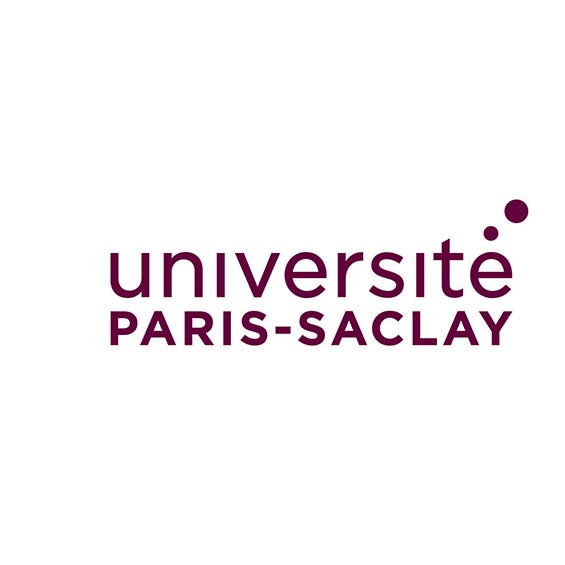 Titre à trouver
Tamashiro, Wakayama, Akutsu, Yamazaki, Lachey, Wortman, Seeley, D’Alessio, Woods, Yanagimachi and Sakai
Nature Medecine  2002   8(3)262-266
Oct 2021
Présenté par les étudiants de LDD MSV
1
Introduction : avancées et limites du clonage
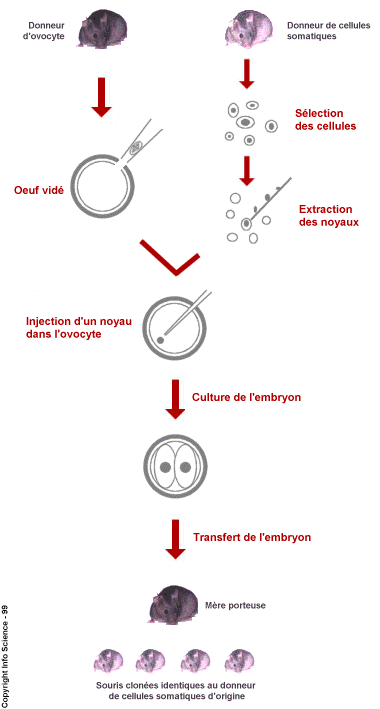 avancées du clonage

- à partir de cellules somatiques de différents types
- à partir de nombreuses espèces
limites du clonage : mise en avant de problèmes de sécurité

- problèmes de santé dans les portées de clones
- les clones ne sont pas toujours identiques au donneur de noyaux
Or le développement du clonage va dépendre de la fiabilité à reproduire des organismes avec des génotypes et phénotypes identiques
2
Augmentation de la masse corporelle des "embryons" de souris manipulés in vitro
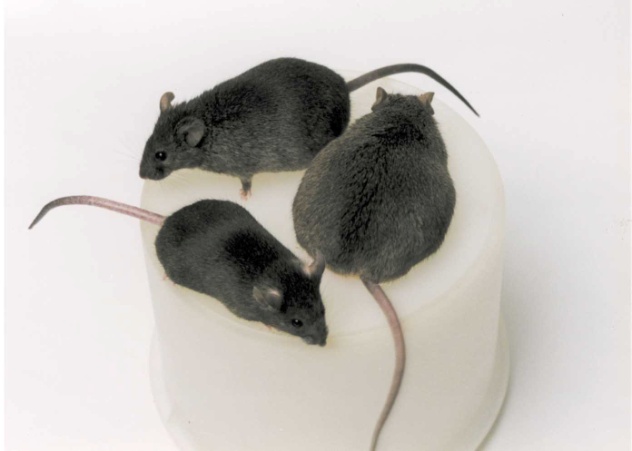 Syndrome du gros nouveau-né

à la naissance : 
- les souris manipulées (clonage ou IVEM) plus grosses que les souris contrôles
- idem pour les caprins et les bovins clonés

au stade adulte : 
maintien de l’excès de poids chez les souris clonées par rapport aux souris IVEM

effet générationnel : 
surpoids conservé pour des souris clonées issues de souris clonées	
	(mais pas d’effet cumulatif du surpoids)
3
Augmentation de la masse corporelle des "embryons" de souris manipulés in vitro
IVEM
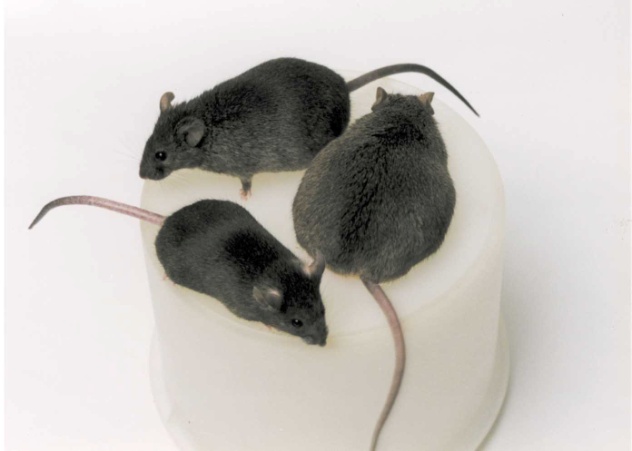 clone
Syndrome du gros nouveau-né

à la naissance : 
- les souris manipulées (clonage ou IVEM) plus grosses que les souris contrôles
- idem pour les caprins et les bovins clonés

au stade adulte : 
maintien de l’excès de poids chez les souris clonées par rapport aux souris IVEM

effet générationnel : 
surpoids conservé pour des souris clonées issues de souris clonées	
	(mais pas d’effet cumulatif du surpoids)
contrôle
De quel ordre sont les limites du clonage ?
(techniques de clonage ou reprogrammation nucléaire) 
→ étude du phénotype d’obésité chez les souris clonées
4